EEMALT NÄHTUD: Eesti elu taskuhäälingud välismaalastega
TEEMAD
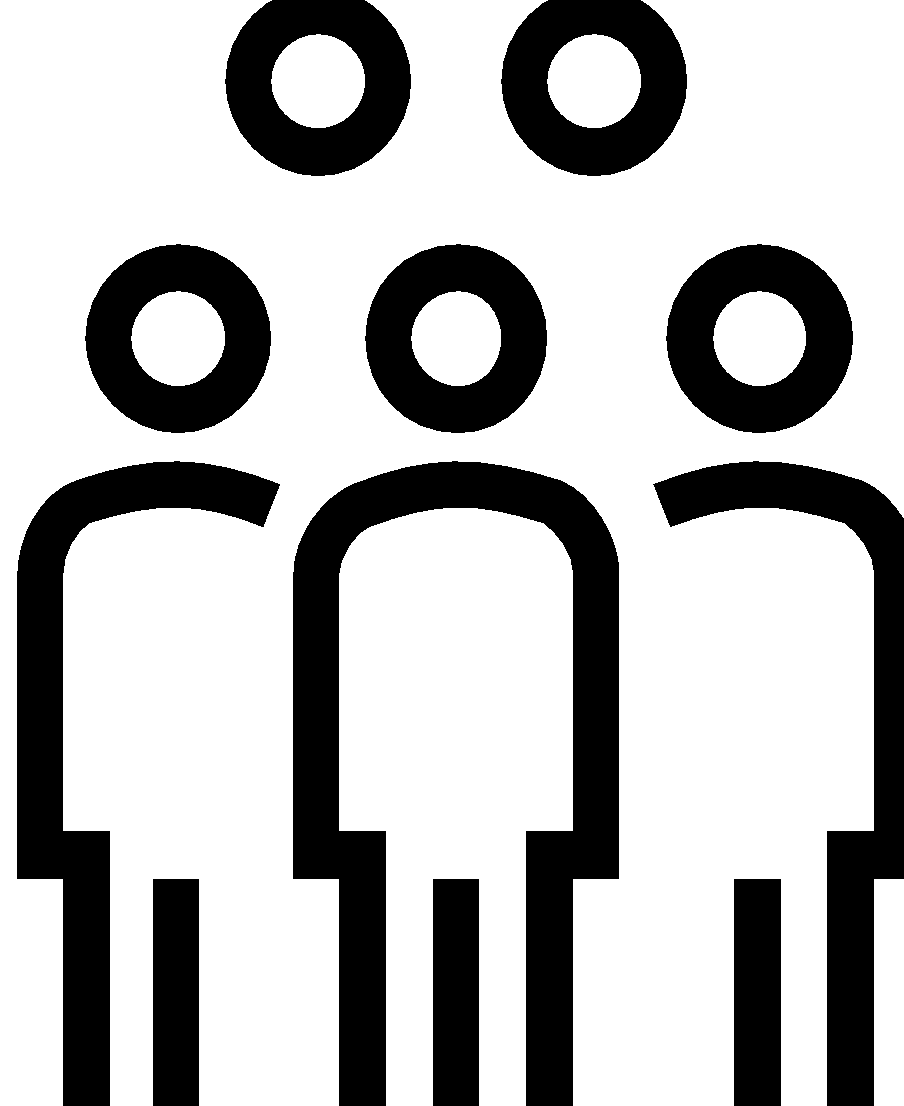 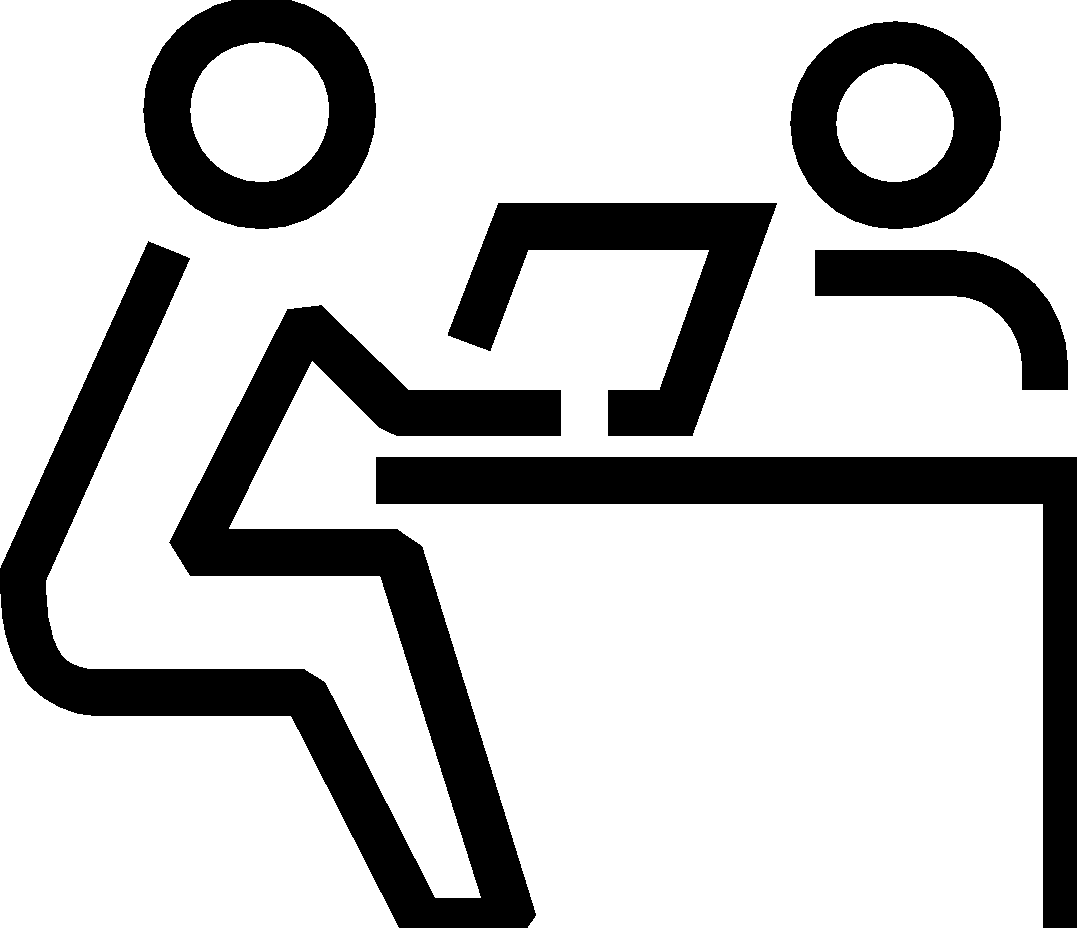 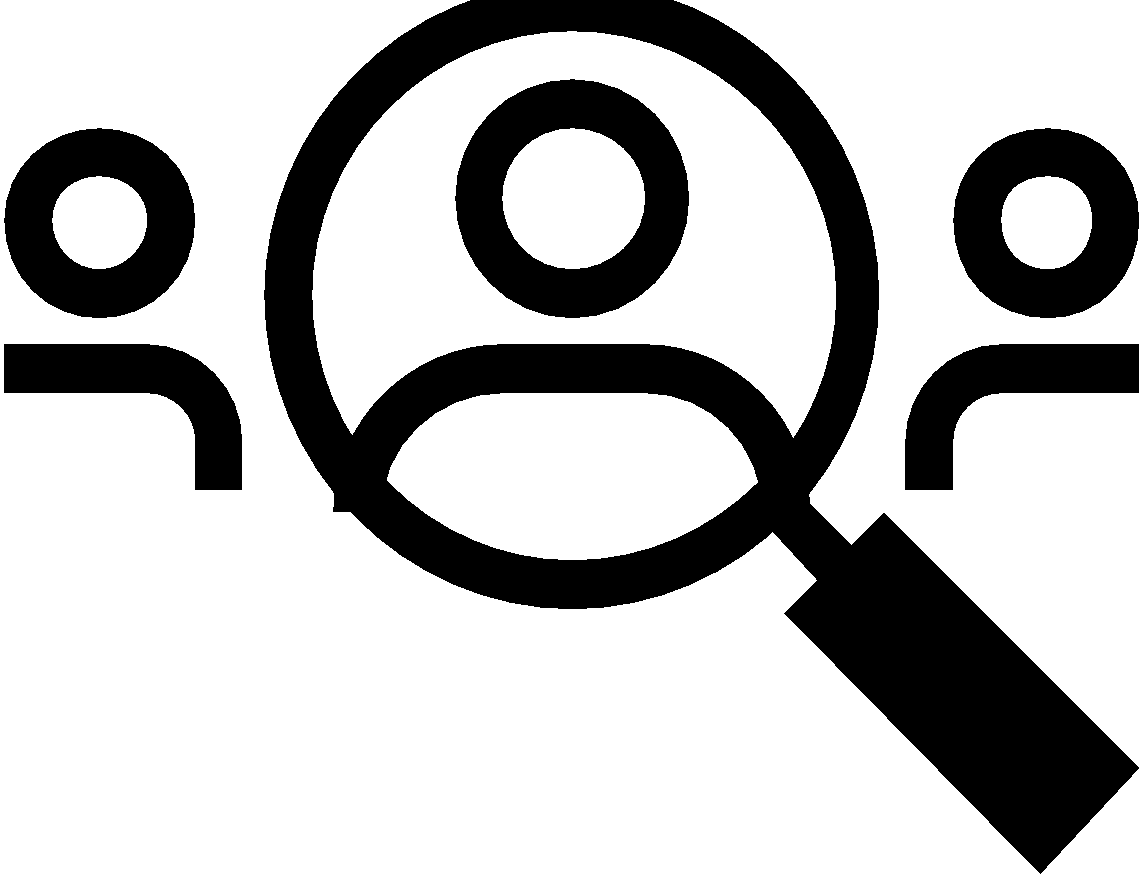 Esindatud erialad, juhendajad, partnerid
Probleem, olulisus 
ja eesmärk
Rakendatud tegevused
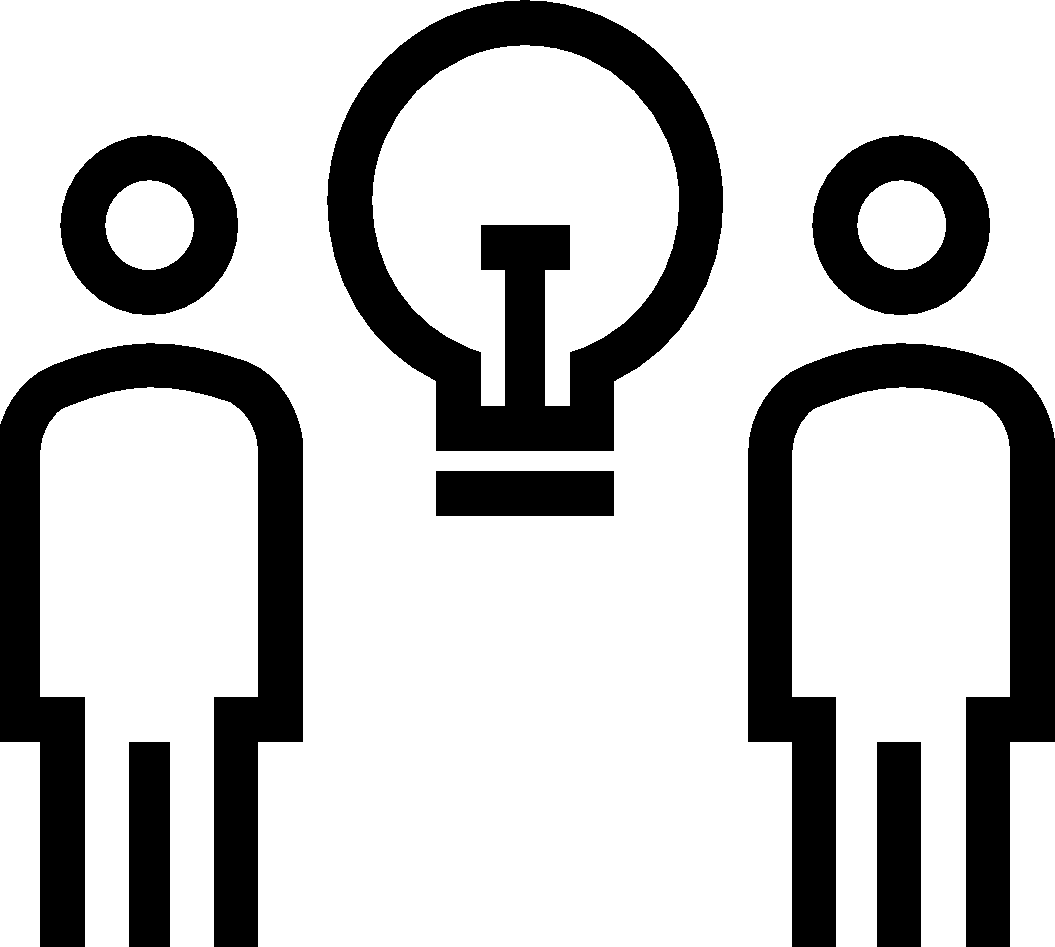 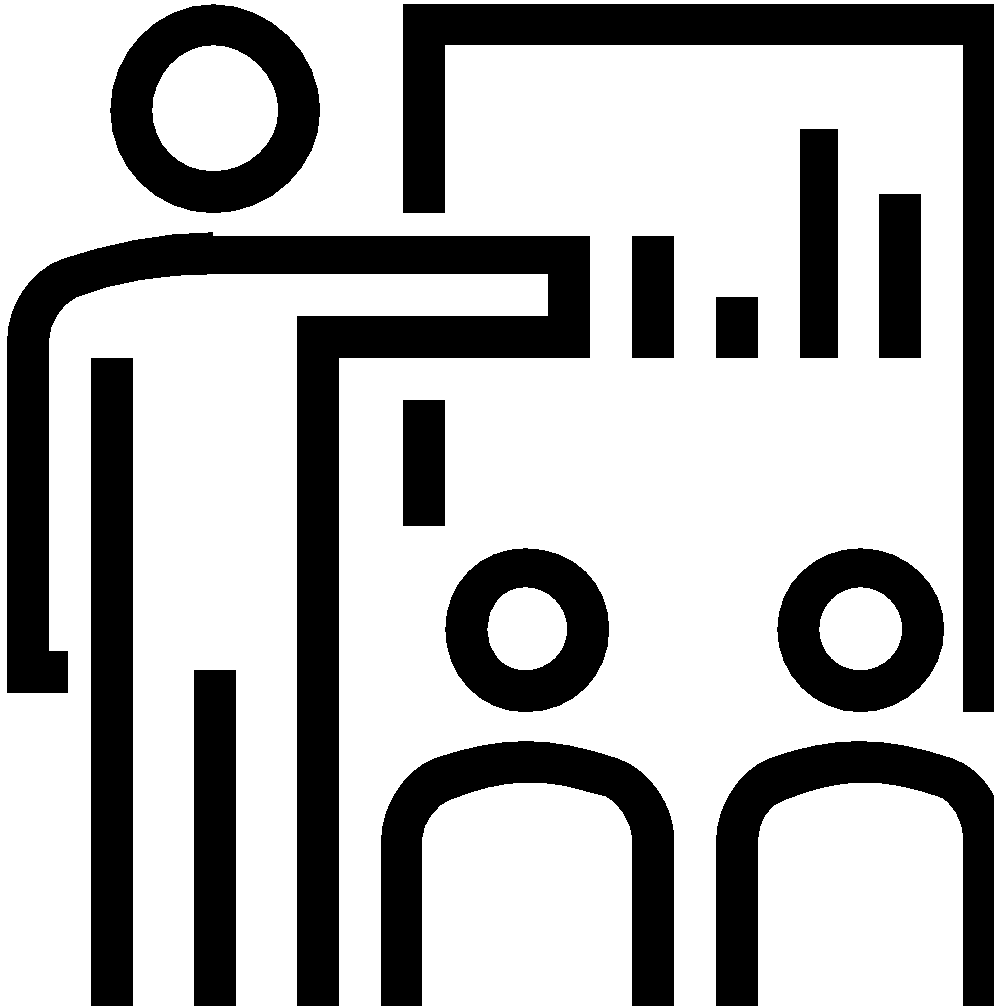 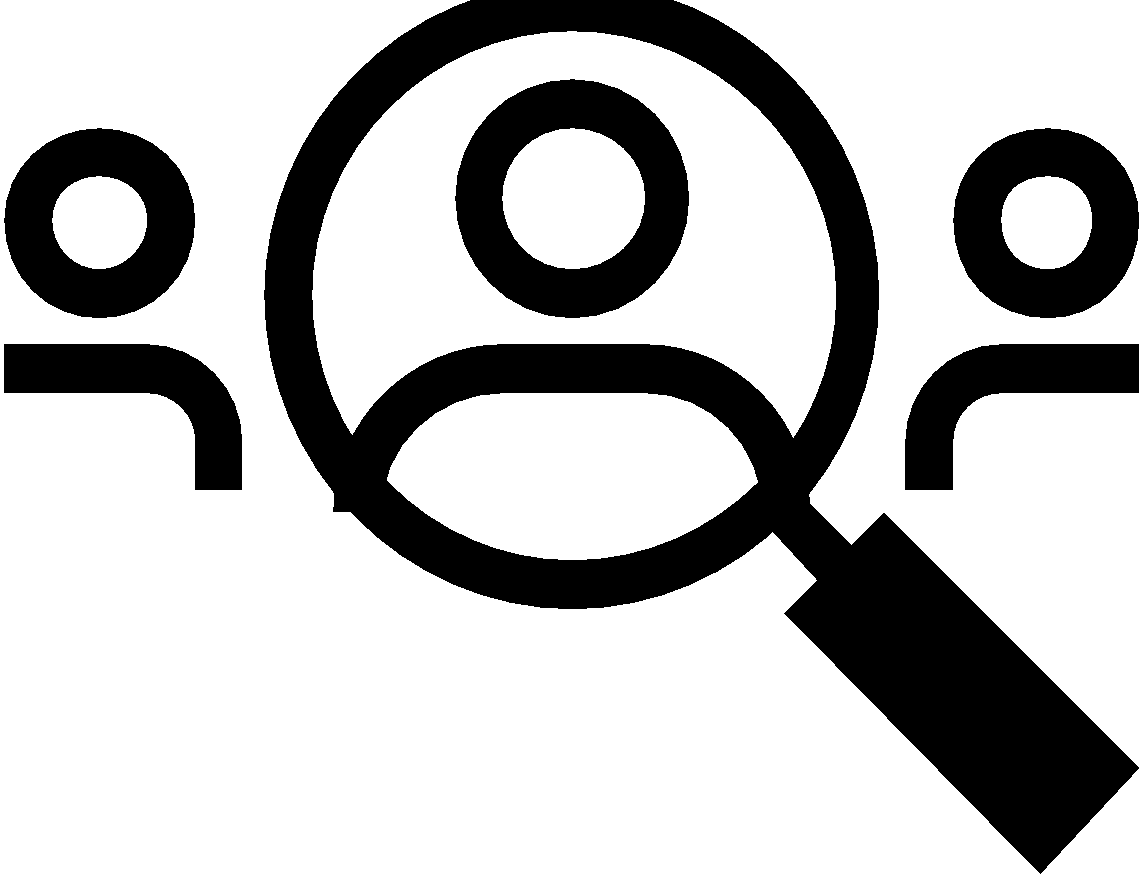 Järeldused
Projekti teaduspõhisus ja interdistsiplinaarsus
Projekti tulemused
Grupp: 
Kristiina Raud, kommunikatsioonijuhtimine
Keio Kaarlõp, andragoogika
Kaie Kivisilla, ajalugu
Marge Hansumäe, liiklusohutus
Kirsi Pruudel, nüüdismeedia
Mari-Liis Parts, kunstiteraapiad
Eva-Maria Kriisa, ajakirjandus
Henrik Laever, ajakirjandus
Alice Pia Kattago, kommunikatsioonijuhtimine
Dmitri Orehhov, sotsioloogia
Sten Talimaa, ajakirjandus
Juhendajad: 
Andres Kõnno
Camilla Katri Emilia Saar
PROBLEEM, OLULISUS JA EESMÄRK
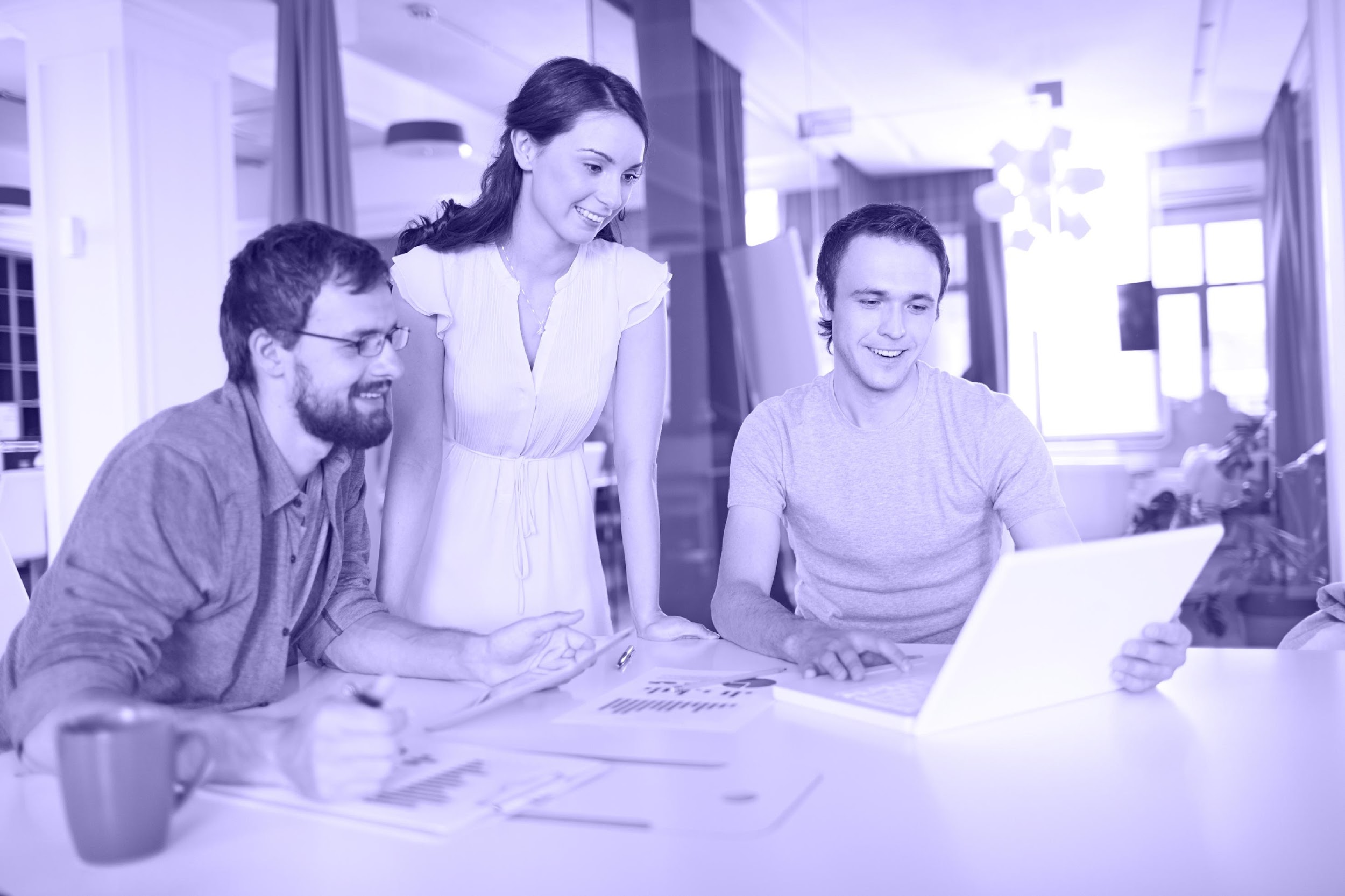 Projekti olulisus
Podcastid avavad siia elama asunud inimeste sisemaailma ning probleeme, millega siinse eluga kohanemisel silmitsi seistakse
Probleemid ilmnevad ja saavad mõtestatud seletuse podcastide käigus, ilmnevad kultuurilised, religioossed ja keelelised erinevused
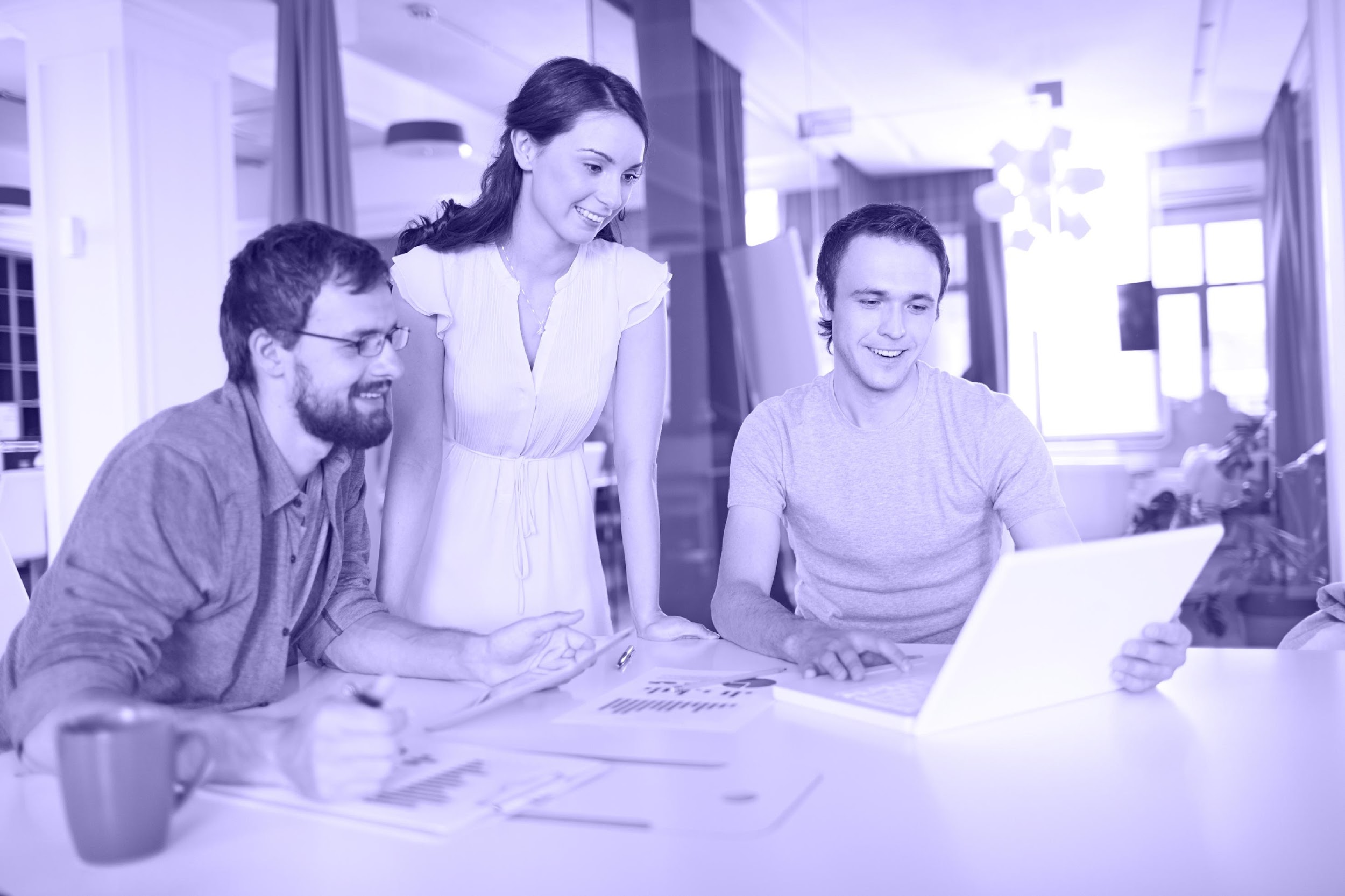 Projekti eesmärk
Mis oli projekti eesmärk?
Kolmandatest riikidest Eestisse elama asunud inimeste tutvustamine läbi podcastide
Mida soovisite saavutada?
Soovisime saavutada suuremat kõlapinda mõistmisel ning teema avardumist Eesti inimeste seas
Kuidas teate, et olete eesmärgi saavutanud?
Podcastid on produtseeritud ja avaldamiseks valmis. Nad avaldatakse jooksvalt, kuid juba pärast projekti lõppu vastavalt graafikule.
RAKENDATUD TEGEVUSED
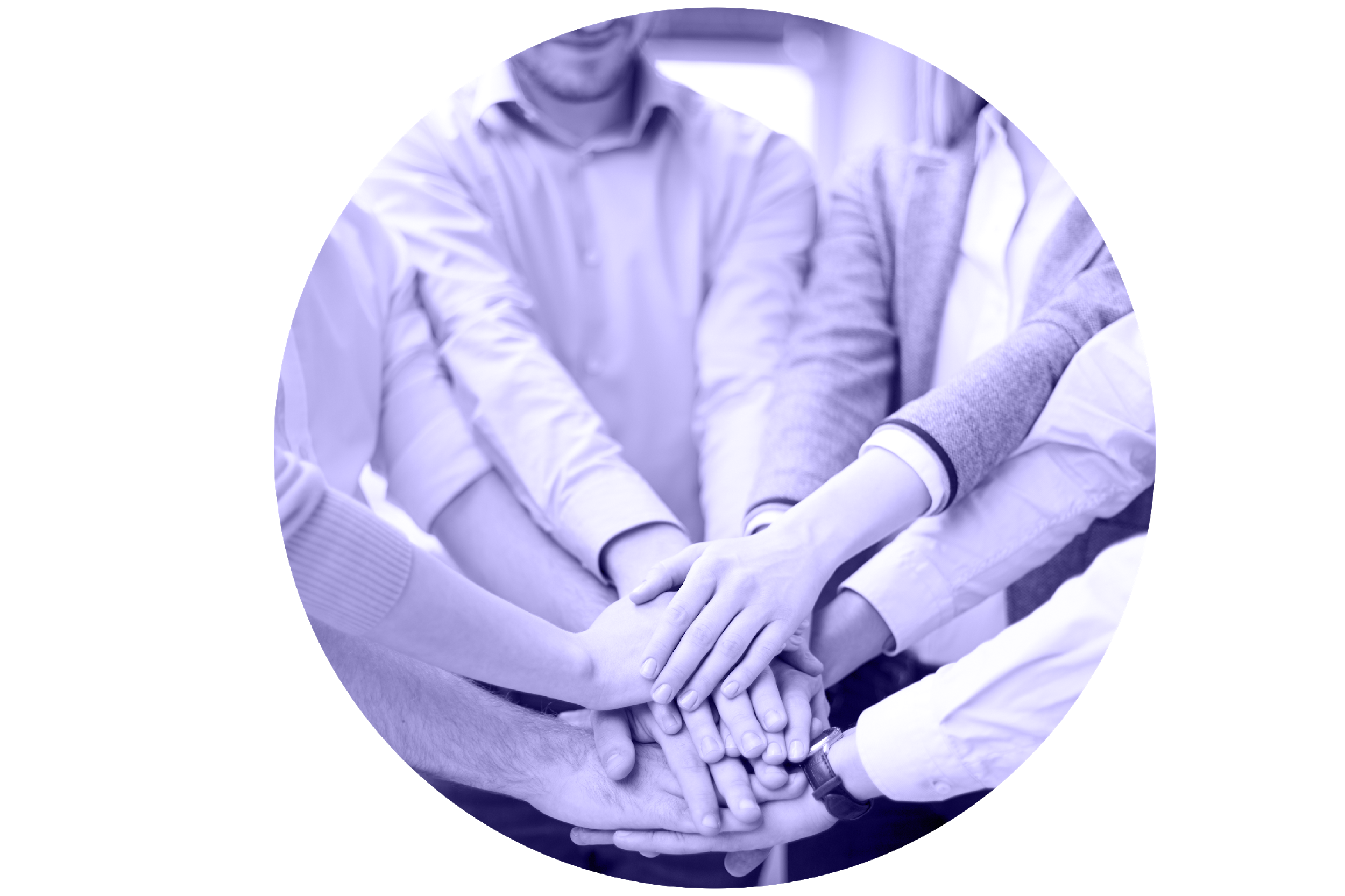 Tegevused
Podcastide eeltöö, salvestamine, monteerimine
Podcastide tutvustamiseks ja levitamiseks sotsiaalmeedia postituste sisu loomine (tekst, pilt, heli)
Autoetnograafia: teise kultuuri ja enda suhestumise analüüs
TEADUSPÕHISUS  JA INTERDISTSIPLINAARSUS
Millistele allikatele, varasematele uuringutele oma tegevuses tuginesite?
Integratsioonimonitooringud, Euroopa Komisjoni tellitud uuringud ja TÜ “Mina, Maailm, Meedia” projekti raames avaldatud tööd
Raamatu “Kuidas mõista andmestunud maailma” etnograafiat ja intervjueerimist puudutavad peatükid
Kuidas erinevate erialade teadmised aitasid jõuda soovitud tulemuseni?
Läbi erinevate erialade koondasime projekti raames teadmisi kultuuridest, semiootikast, intervjueerimistehnikatest, inimeste- ja kultuuridevahelisest ning massi- ja sotsiaalmeedia kommunikatsioonist, mille koostöös antud projekt edukalt teoks saigi
PROJEKTI TULEMUSED
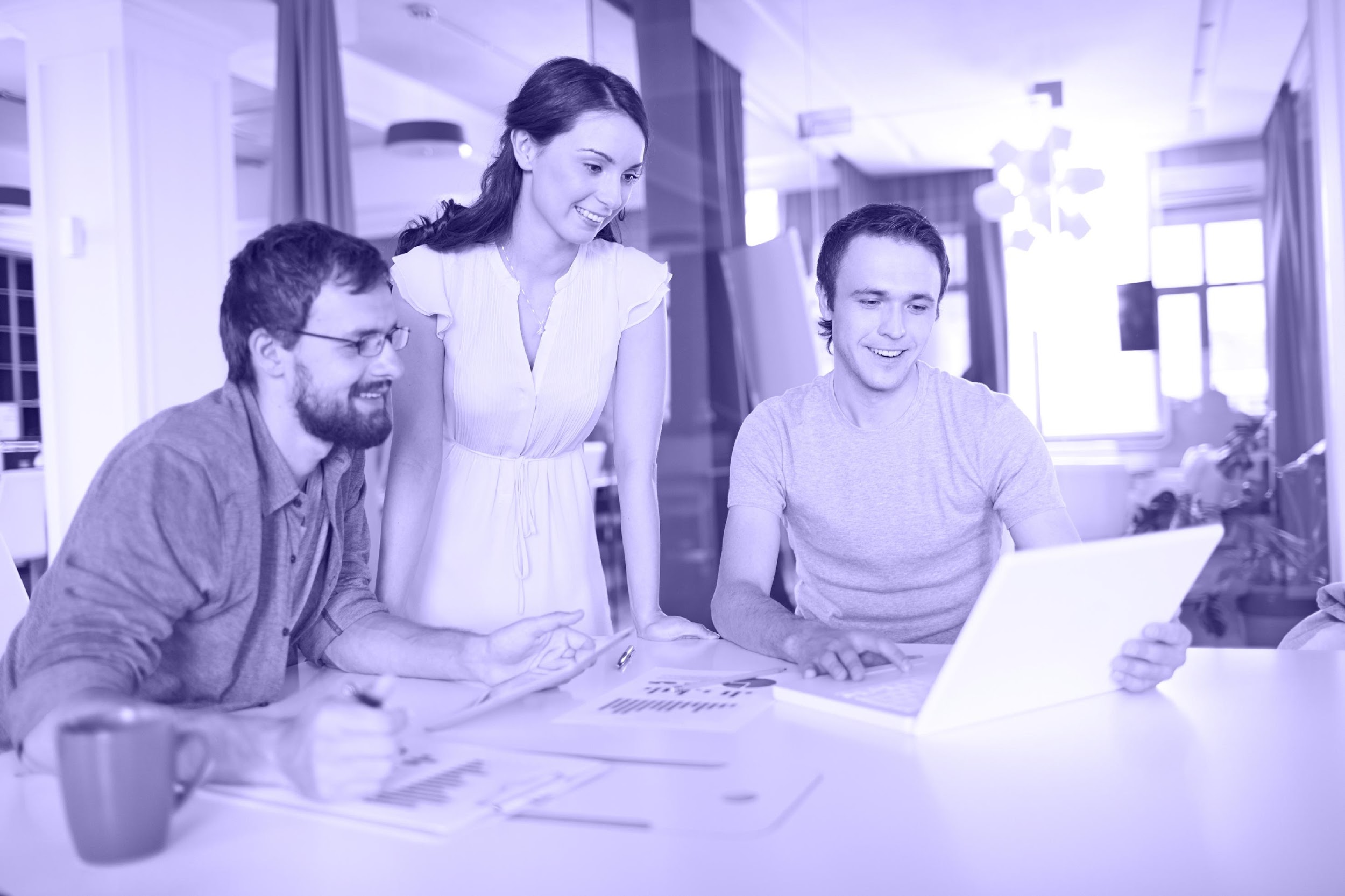 Mida, mitu ja kui hästi te projekti käigus lõite?
Projekti käigus loodi 12 taskuhäälingut, mille juurde kuuluvad ka autoetnograafia ning sotsiaalmeedia sisu tootmine
Mitme inimeseni jõudsite? 
Podcastid avaldatakse pärast projekti lõppu, nii et hetkel on seda raske hinnata. Küll aga näidatakse praegu Kanal 2-s projektiga seotud saadet “Rikas Eesti”, mis võib huvi podcastide vastu kasvatada.
JÄRELDUSED
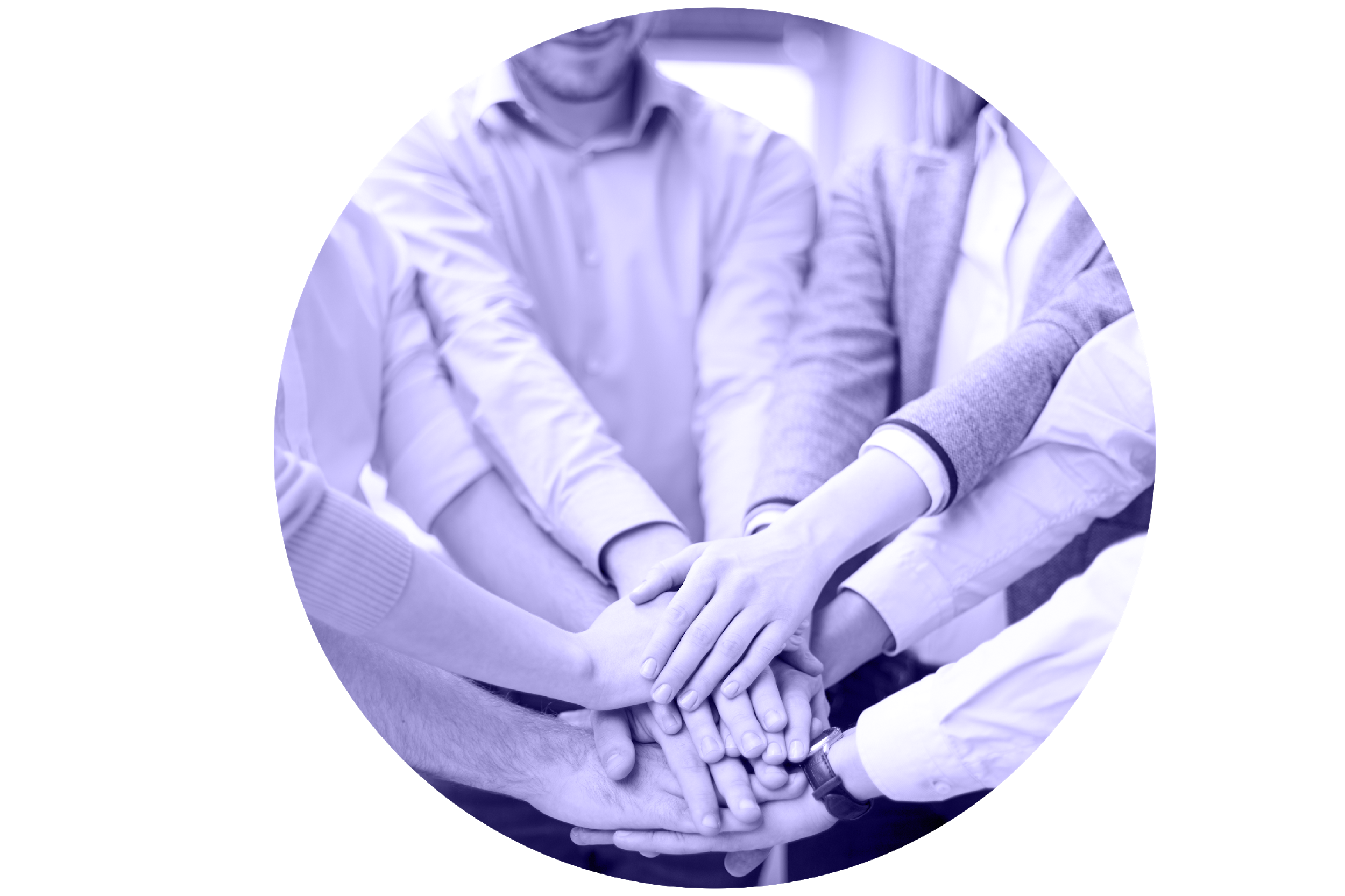 Mida projekti tulemustest järeldate?
Võib teha järeldusi, et kolmandatest riikidest Eesti elama asuvad inimesed kohtuvad siinses ruumis mitmete katsumustega, kuid samas üldfoon siinse elu juures on positiivne
Mida soovite kokkuvõtteks välja tuua?
Oli igati põnev siseneda Eestisse elama asunud inimeste mõttemaailma ning sellega lähemalt tutvust teha. Vaadates otsa võõrale avastad endaski midagi uut!
TÄNAME KUULAMAST